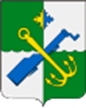 БЮДЖЕТ ДЛЯ ГРАЖДАНк проекту бюджета муниципального образования  «Подпорожский муниципальный район Ленинградской области» на 2021 год и плановый период 2022 и 2023 годов
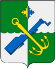 Что такое бюджет?
БЮДЖЕТ – форма образования и расходования денежных средств, предназначенных для финансового обеспечения задач и функций государства и местного самоуправленияДОХОДЫ БЮДЖЕТА - поступающие в бюджет денежные средства  (налоговые и неналоговые доходы, безвозмездные поступления ) РАСХОДЫ БЮДЖЕТА - выплачиваемые из бюджета денежные средстваДефицит бюджета - превышение расходов бюджета над его доходамиПРОФИЦИТ БЮДЖЕТА -  превышение доходов бюджета над его РАСХОДАМИБюджетные ассигнования - предельные объемы денежных средств, предусмотренных в соответствующем финансовом году для исполнения бюджетных обязательствМежбюджетные трансферты -  средства, предоставляемые одним   бюджетом бюджетной системы Российской Федерации другому бюджету бюджетной системы Российской Федерации
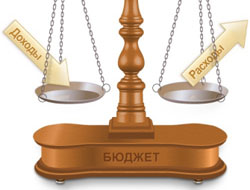 Сбалансированность бюджета по доходам и расходам – основополагающее требование, предъявляемое к органам, составляющим и утверждающим бюджет
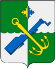 Основные направления бюджетной политикиПодпорожского муниципального района на 2021-2023 годы
Стратегическая приоритизация расходов 

Создание условий для ограничения муниципального долга

Увеличение доходной базы бюджета Подпорожского муниципального района

Повышение эффективности управления бюджетными расходами
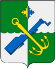 Основы составления проекта бюджета муниципального образования «Подпорожский муниципальный район Ленинградской области» на 2021 год и  плановый период 2022 и 2023 годов:
Статья 184 Бюджетного кодекса  Российской Федерации
Положения Послания Президента Российской Федерации Федеральному Собранию Российской Федерации  от 15 января 2020 года
Концепция повышения эффективности бюджетных расходов в 2019-2024 годах (распоряжение Правительства Российской Федерации от 31 января 2019 года №117)
Указы Президента Российской Федерации от 12 мая 2012 года № 597, от 07 мая 2018 года № 204, от 21 июля 2020 года № 474
Показатели прогноза социально – экономического развития Ленинградской области и Подпорожского муниципального района Ленинградской области на 2021 -2023 годы
Основные направления бюджетной и налоговой политики муниципального образования «Подпорожский муниципальный район Ленинградской области» на 2021-2023 годы
Муниципальные программы
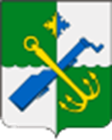 Основные показатели прогноза социально-экономического развития Подпорожского муниципального района
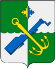 Основные параметры бюджета муниципального образования «Подпорожский  муниципальный район Ленинградской области» на 2021 - 2023 годы
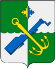 Какие доходы поступают в бюджет муниципального образования «Подпорожский муниципальный район Ленинградской области»
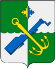 Удельный вес доходов муниципального образования «Подпорожский  муниципальный район Ленинградской области»в соответствии со структурой
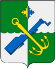 Динамика НДФЛ в бюджет района в 2020-2021 годах
(тыс. руб.)
-28 946,5
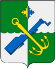 Динамика безвозмездных поступлений из бюджетов других уровней 2020- 2021 гг.
(тыс. руб.)
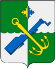 Формирование расходов - осуществляется в соответствии с расходными обязательствами, обусловленными установленным законодательством разграничением полномочий, исполнение которых должно производиться в очередном финансовом году за счет средств соответствующих бюджетовКак детализируются расходы?
Программные  расходы
Муниципальные
программы
10 программ
Функциональная структура
Направление средств
11 разделов
Ведомственная структура
3 ГРБС
Главные распорядители бюджетных средств
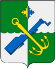 О
При формировании расходной части бюджета муниципального образования «Подпорожский  муниципальный район Ленинградской области» на 2021 год и на плановый период 2022-2023  годов были определены следующие приоритеты:
Обеспечение выплаты заработной платы работникам муниципальных учреждений
Обеспечение реализации задач, поставленных в Указах Президента Российской Федерации от 12 мая 2012 года № 597 и от 07 мая 2018 года № 204
Обеспечение обязательств в сфере образования с учетом гарантированных муниципальных услуг
Обеспечение доли расходов на финансирование обязательств, софинансируемых за счет субсидий из областного бюджета Ленинградской области
Обеспечение мер сбалансированности местных бюджетов городских и сельского поселений Подпорожского муниципального района
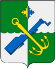 Структура расходов бюджета муниципального образования «Подпорожский муниципальный район Ленинградской области» на 2021 год
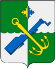 Структура расходов бюджета в программном формате:
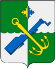 Проект бюджета муниципального образования «Подпорожский муниципальный район Ленинградской области» на 2021 год в разрезе отраслей
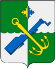 Расходы на социально - культурную сферу
Приоритетом бюджетной политики по-прежнему будет являться улучшение качества жизни населения, адресное решение проблем, предоставление  качественных муниципальных услуг.
Объем расходов бюджета района на финансирование отраслей социально-культурной сферы и реализацию мероприятий в сфере образования, социальной политики с учетом средств бюджета Ленинградской области, передаваемых в рамках софинансирования расходных полномочий и исполнения государственных полномочий в 2021 году составит 765 485,2 тыс. руб.,  или  72,0 % расходной части бюджета  района.
Динамика и структура расходов бюджета, тыс. рублей
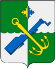 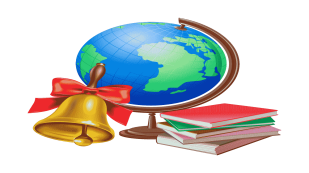 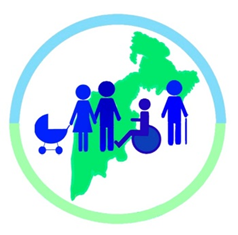 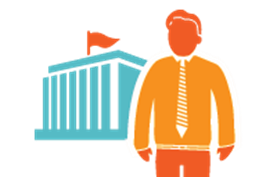 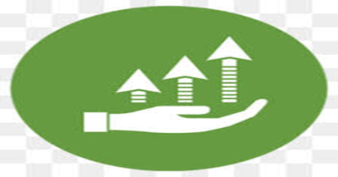 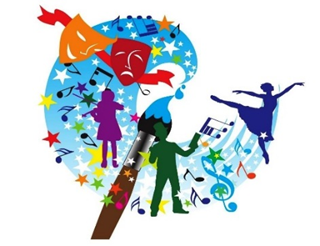 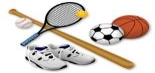 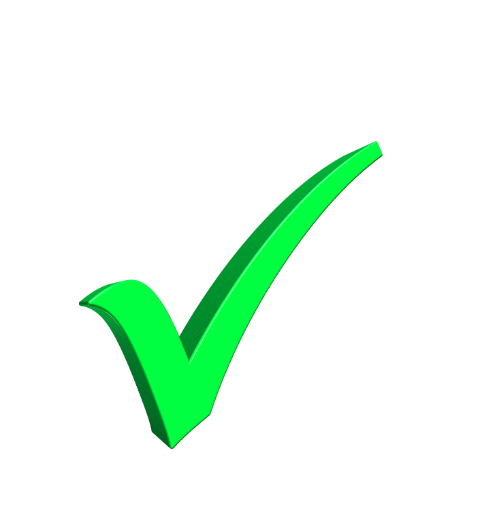 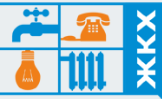 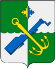 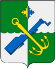 НАЦИОНАЛЬНАЯ ЭКОНОМИКА
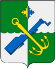 Межбюджетные трансферты
В 2021 году предусмотрены бюджетные ассигнования в сумме       162 189,8 тыс. руб. и направляются:
	-дотации на выравнивание бюджетной обеспеченности муниципальных образований поселений из бюджета Подпорожского муниципального района 66 736,8 тыс. руб.;
	-дотации на выравнивание бюджетной обеспеченности поселений за счет средств областного бюджета 78 353,0 тыс. руб.;
	-иные межбюджетные трансферты на  обеспечение стимулирующих выплат работникам муниципальных учреждений культуры 8 600,0 тыс. руб.;
	-межбюджетные трансферты бюджетам поселений на решение вопросов местного значения 8 500,0 тыс. руб.
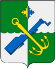 Какие капитальные вложения запланированы в 2021 году за счет средств местного бюджета
В проекте решения о бюджете запланированы капитальные  расходы в сумме  46 680,5 тыс. рублей,  в том числе на:
Окончание строительства МДОУ "Винницкий детский сад на 95 мест с бассейном" в с. Винницы – 9 195,6 тыс. рублей;
Строительство автостанции в г. Подпорожье – 6 000,0 тыс. рублей;
Строительство стадиона с футбольным полем с искусственным покрытием в городе Подпорожье – 9 290,4 тыс. рублей;
Реновацию МДОУ «Подпорожский детский сад № 21» - 6 630,0 тыс. рублей;
Реновацию МБОУ «Подпорожская СОШ № 4 им. М.Горького» - 7 000,0 тыс. рублей;
Изготовление ПСД на ФОК «Крытая ледовая арена» - 8 564,5 тыс. рублей.
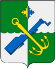 "Бюджет для граждан" в доступной для широкого круга пользователей форме раскрывает информацию о проекте бюджета Подпорожского муниципального района на 2021 год н на плановый период 2022 и 2023 годов. Разработчиком презентации "Бюджет для граждан" является Комитет финансов Администрации муниципального образования «Подпорожский муниципальный район Ленинградской области».
Контактная информация:Председатель комитета финансов: Акинфова Елена ВладимировнаАдрес: Ленинградская область, г. подпорожье, пр. ленина, 3Телефон (факс)  8(813 65)21417 (21311)Адрес электронной почты:  podporogye@yandex.ruРежим работыс 8-30 до 17-30    пн,вт,ср,чт,птобед с 13-00 до 14-00   Выходные сб,всИнформация  размещена на официальном сайте комитета финансов администрации  муниципального образования «подпорожский муниципальный район ЛЕНИНГРАДСКОЙ ОБЛАСТИ»
Благодарим 
за внимание